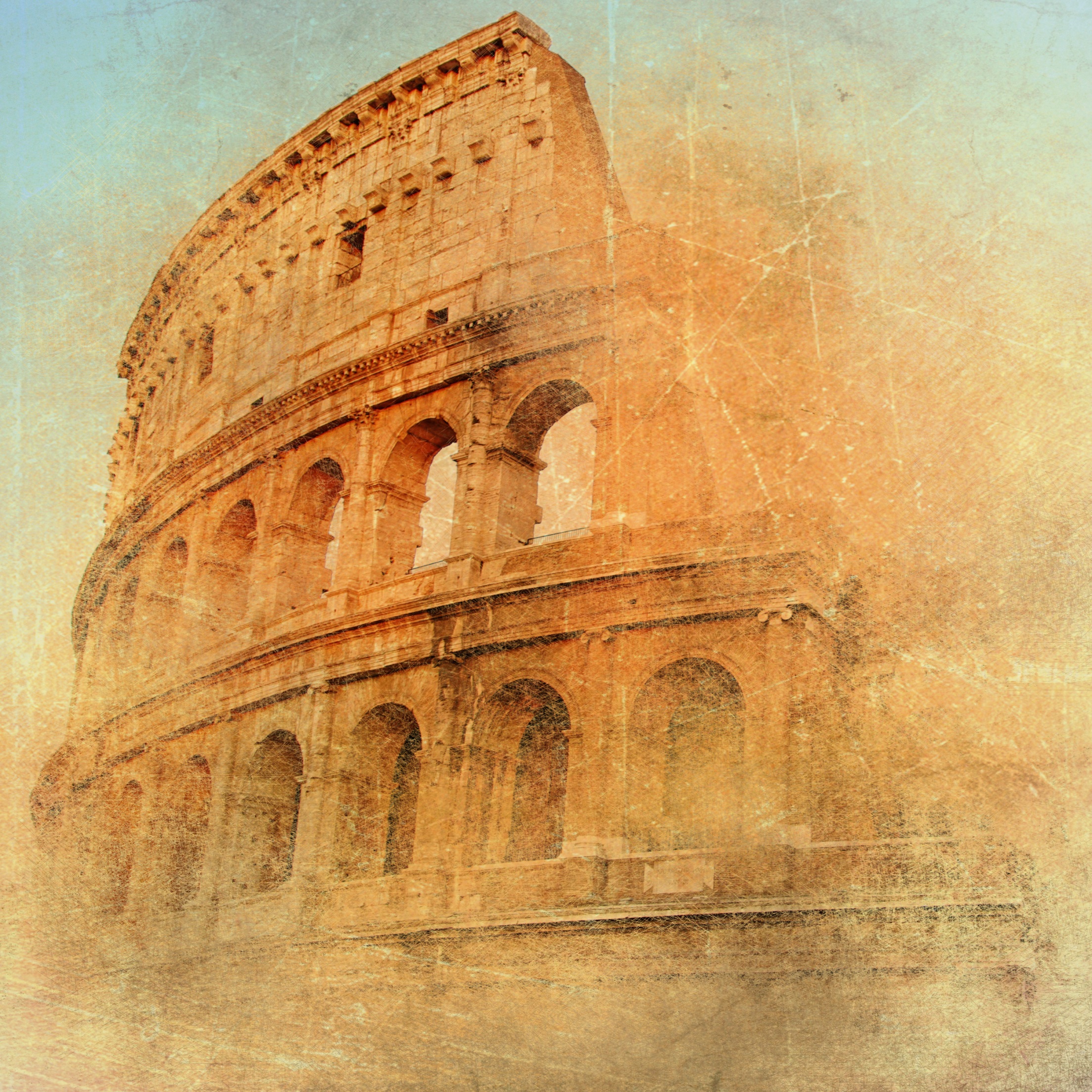 An tSean-Róimh
Cá háit ar domhan a bhfuil an Róimh?
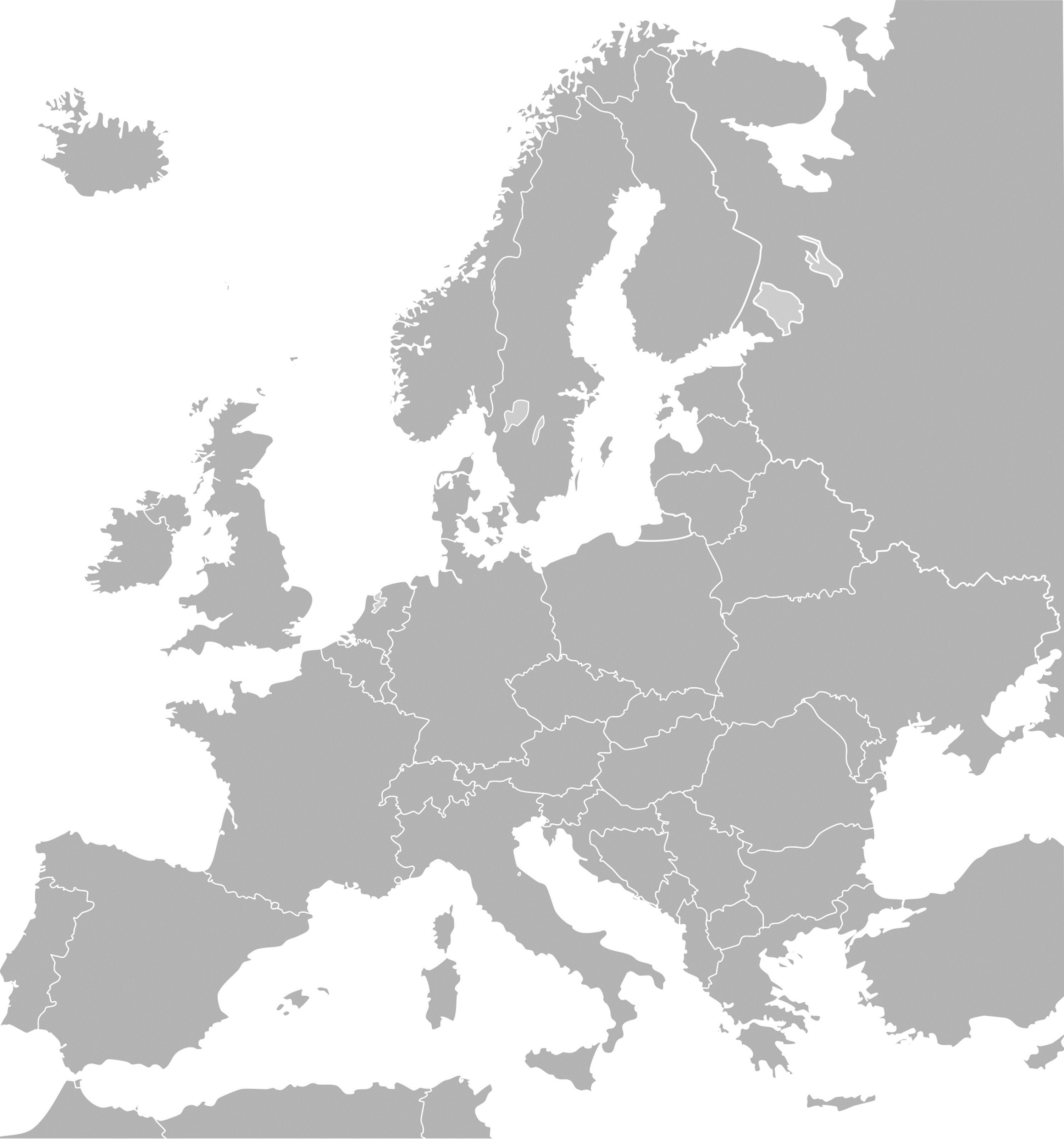 Tá an Róimh san Iodáil.
Is í an Róimh
príomhchathair
na hIodáile.
Tháinig na Ceiltigh go hÉirinn (600 RCh).
An lá atá inniu ann.
Impireacht na Sean-Róimhe.
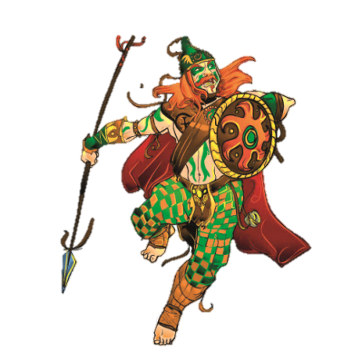 Amlíne
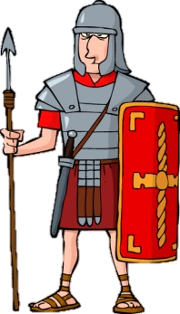 RCh
AD
2000
400
200
1000
1200
1400
1600
1800
200
400
600
800
600
0
Rachaimid siar timpeall 2000 bliain anois chun cuairt a thabhairt ar an tSean-Róimh. Bhí an Róimh ina mórchumhacht thart ar an am sin.
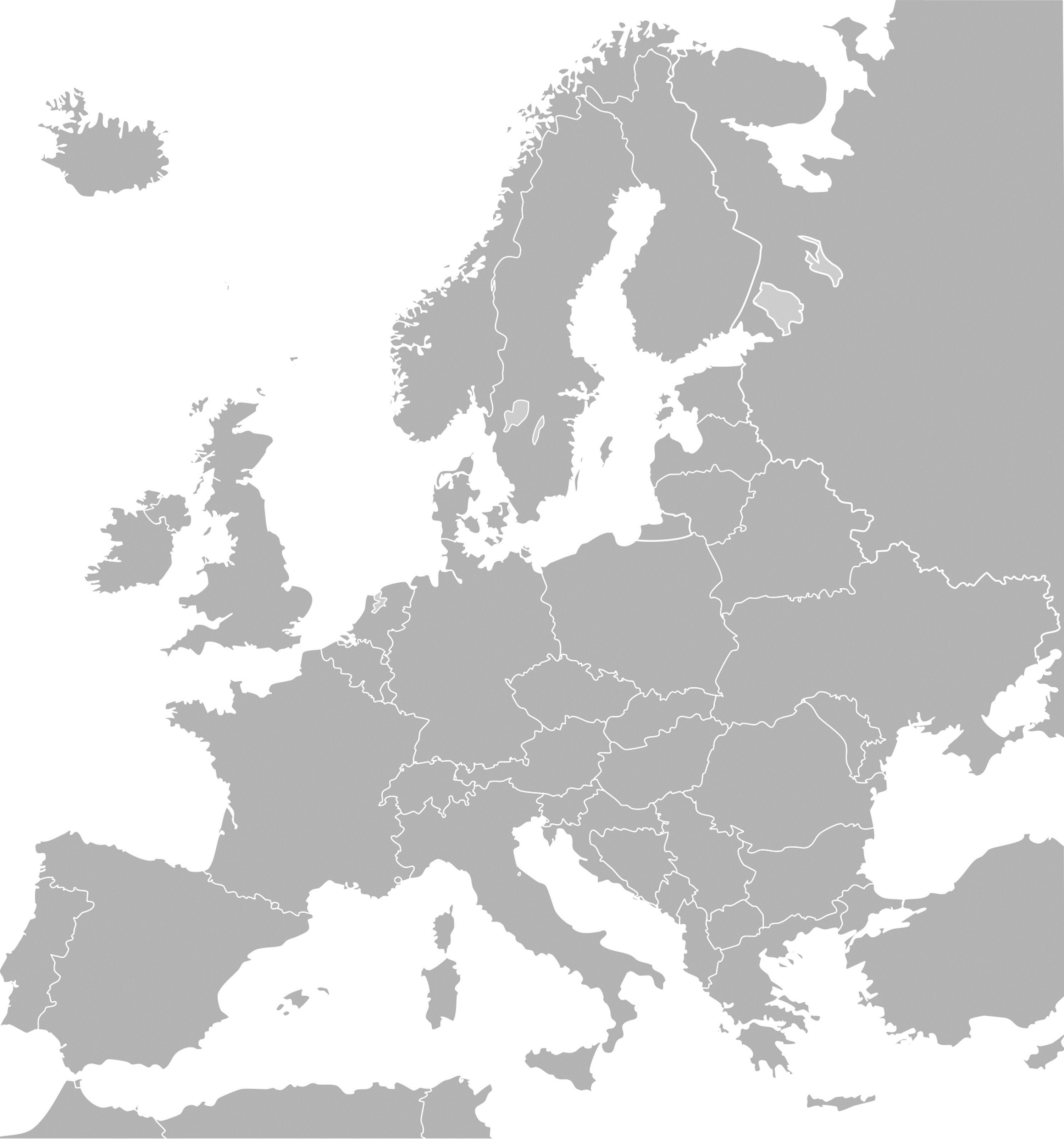 Faoin mbliain AD 100, áfach, impireacht mhór chumhachtach a bhí sa Róimh. Bhí arm an-láidir ag an impireacht, agus d’éirigh leis an arm sin an chuid is mó den Eoraip, cuid den Afraic agus cuid den Áise a chur faoi smacht.
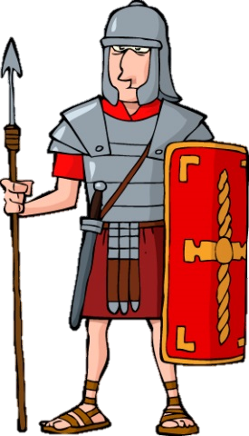 Sa bhliain 700 RCh ní raibh
sa Róimh ach baile beag tuaithe.
Chuir na Rómhánaigh an chuid is mó den Bhreatain faoi smacht ach níor ionsaigh siad Éire riamh.
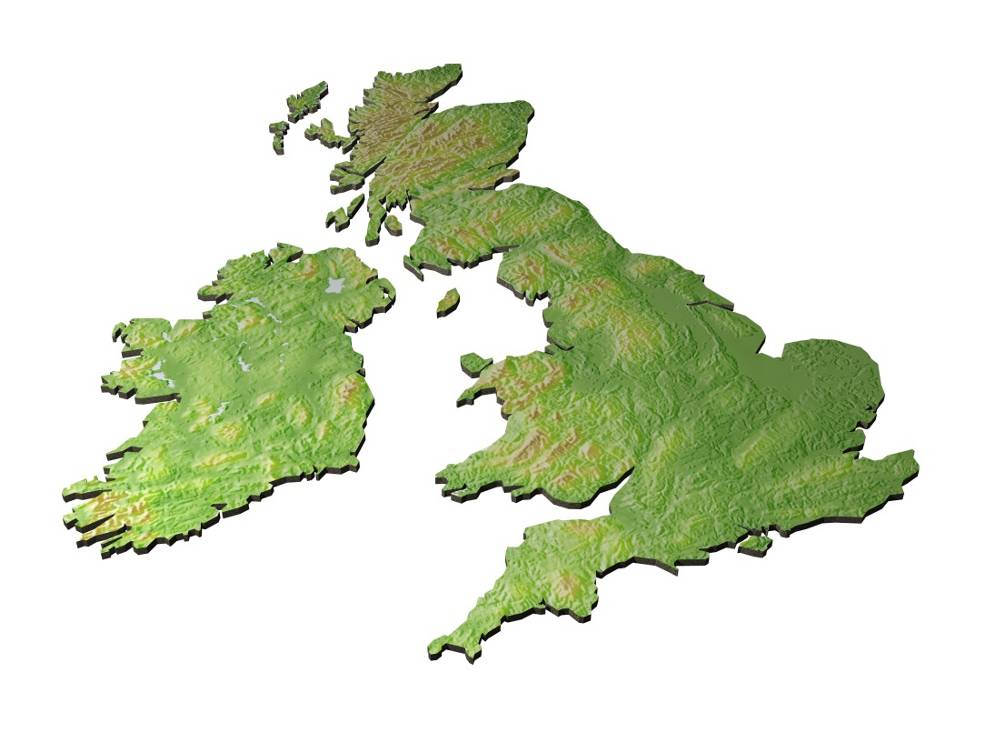 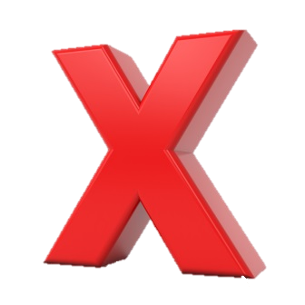 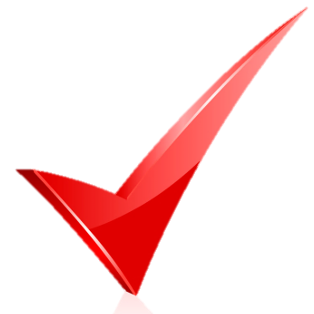 Féach an léarscáil seo d’Impireacht na Róimhe sa bhliain AD 100. Seo iad na háiteanna ar fad a bhí faoi cheannas na Róimhe faoin am sin. Tá go leor áiteanna
i gceist, nach bhfuil!
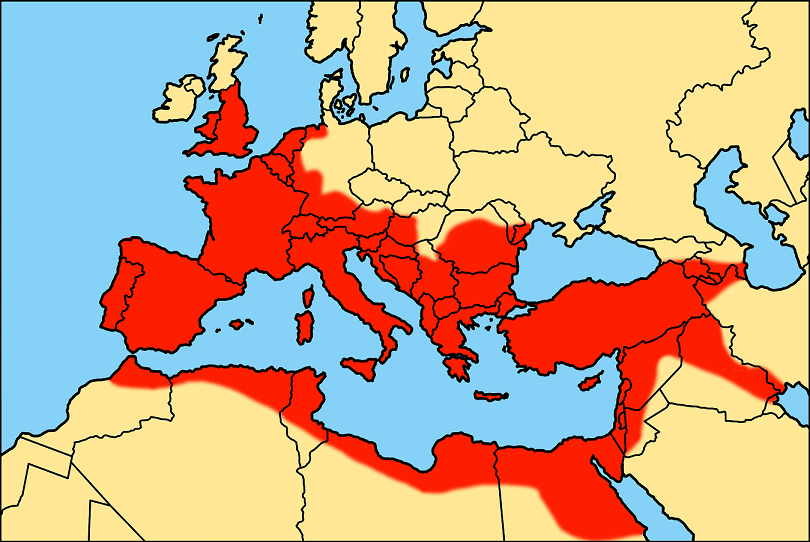 Féach fás Impireacht na Róimhe anseo:
http://resourcesforhistory.com/map.htm
Cé na hainmneacha atá ar na tíortha éagsúla sin inniu?
Is é is impireacht ann ná grúpa tíortha nó réigiún atá faoi cheannas ag duine amháin nó ag rialtas amháin. Bhí an Róimh faoi cheannas Impire na Róimhe.
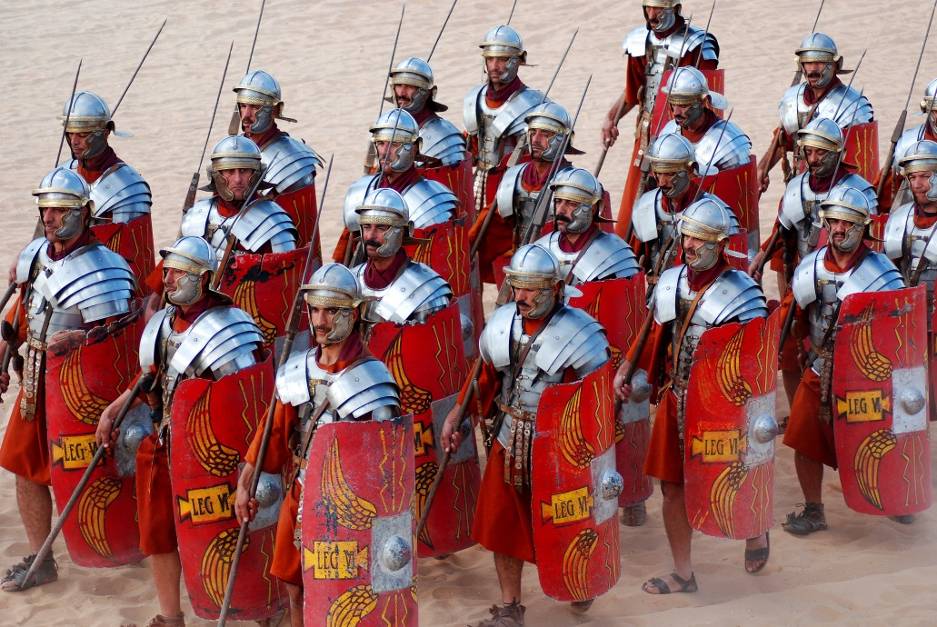 Murach Arm na Róimhe, ní bheadh an impireacht chomh mór ná chomh cumhachtach agus a bhí.
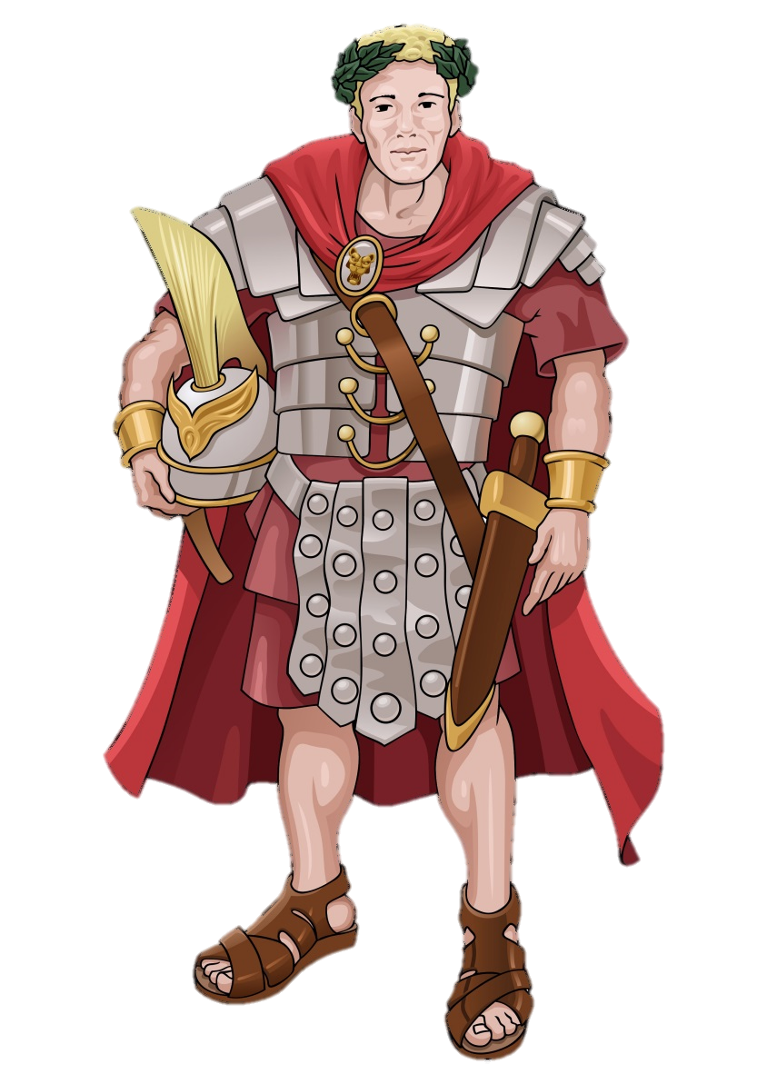 Bhuamar a lán cogaí agus chuireamar tailte nua faoi smacht ar an mbealach sin.
Thógamar bailte agus bóithre ar fud na himpireachta.
Choinníomar tailte na himpireachta saor ó ionsaithe.
An féidir leat airm an tsaighdiúra Rómhánaigh a ainmniú?
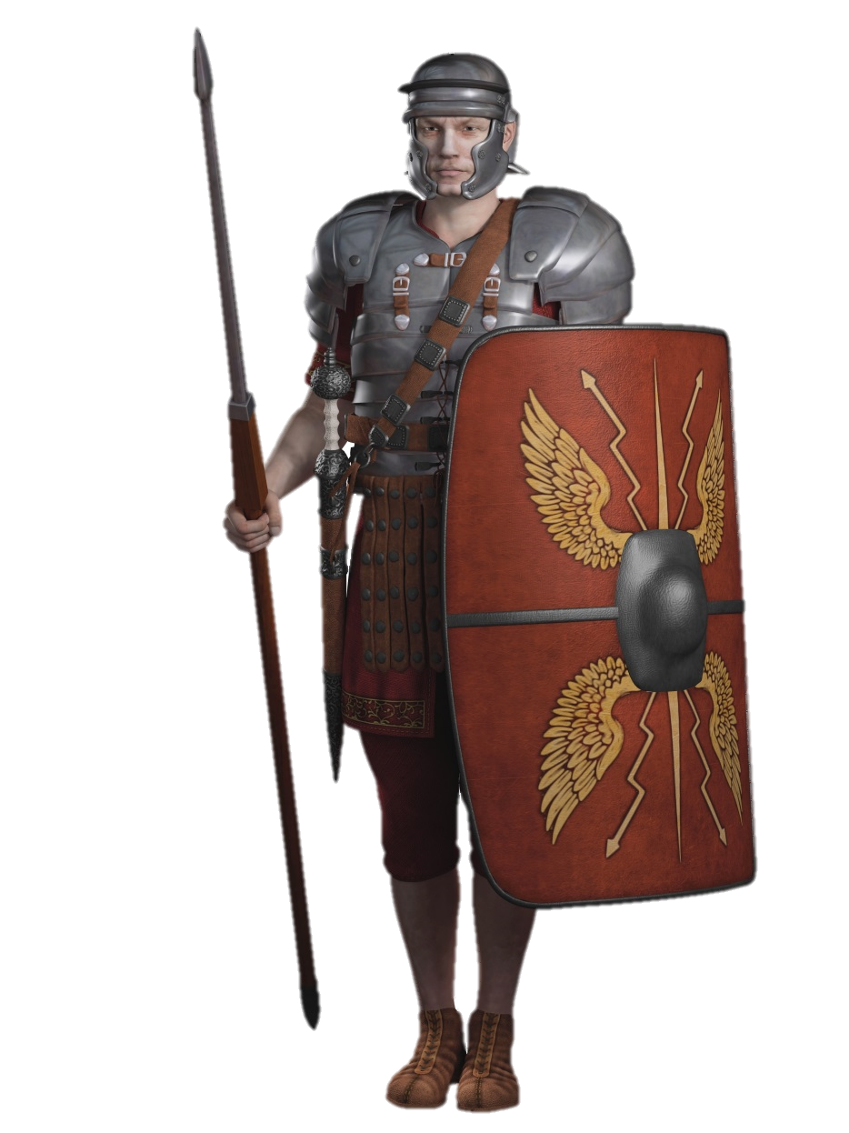 Sleá
Clogad
Claíomh
Sciath
Tuilleadh eolais: http://www.youtube.com/watch?v=BzTt2uKUhYk
Baineann na pictiúir seo uile leis an tSean-Róimh.
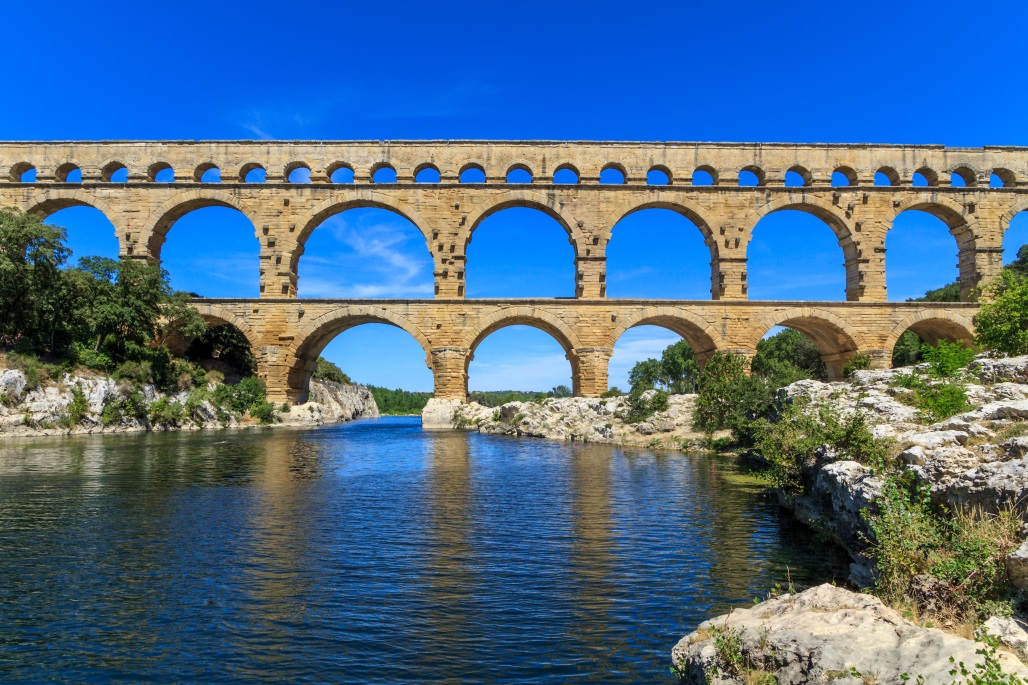 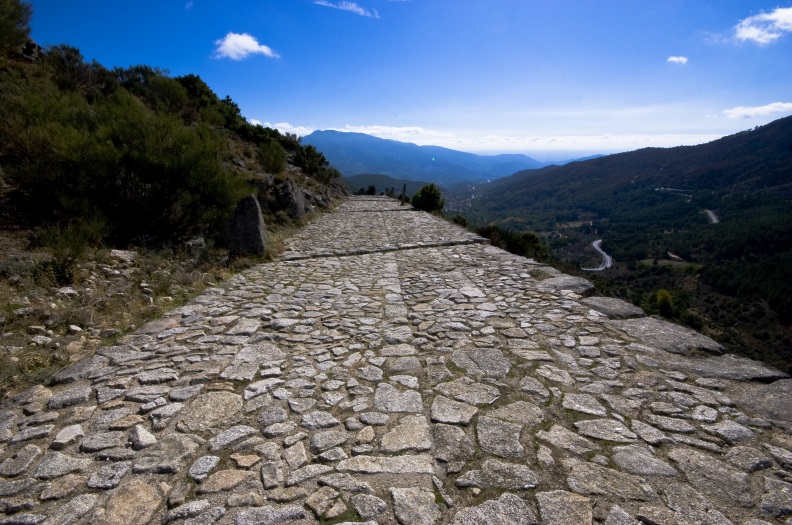 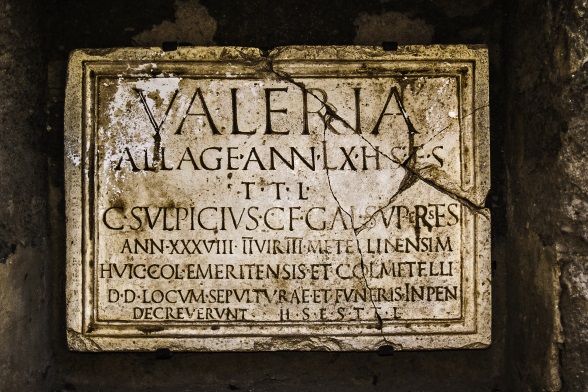 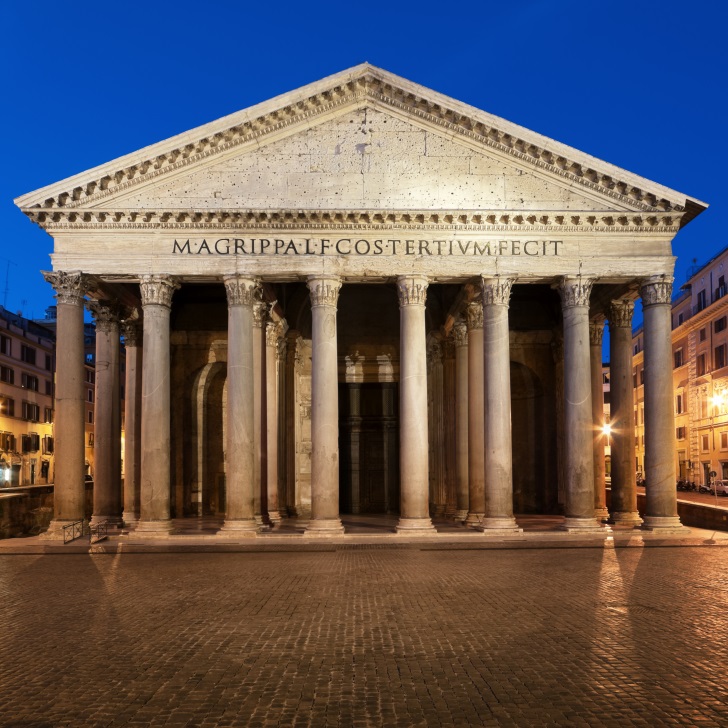 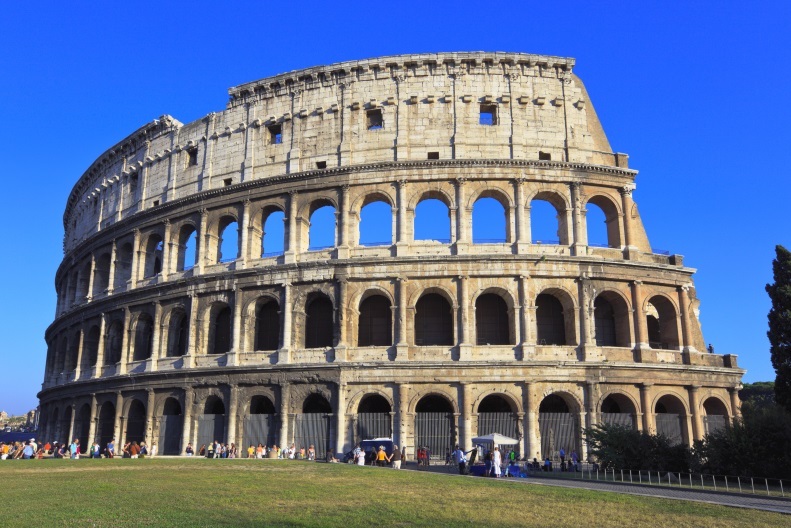 An bhfuil a fhios agat céard iad?
Céard é seo?
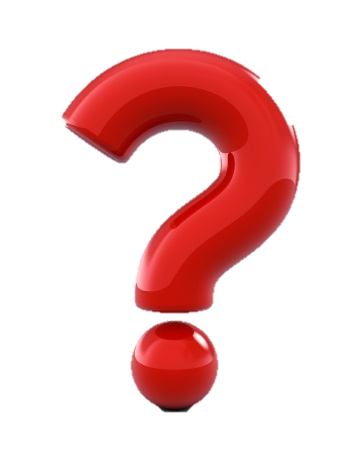 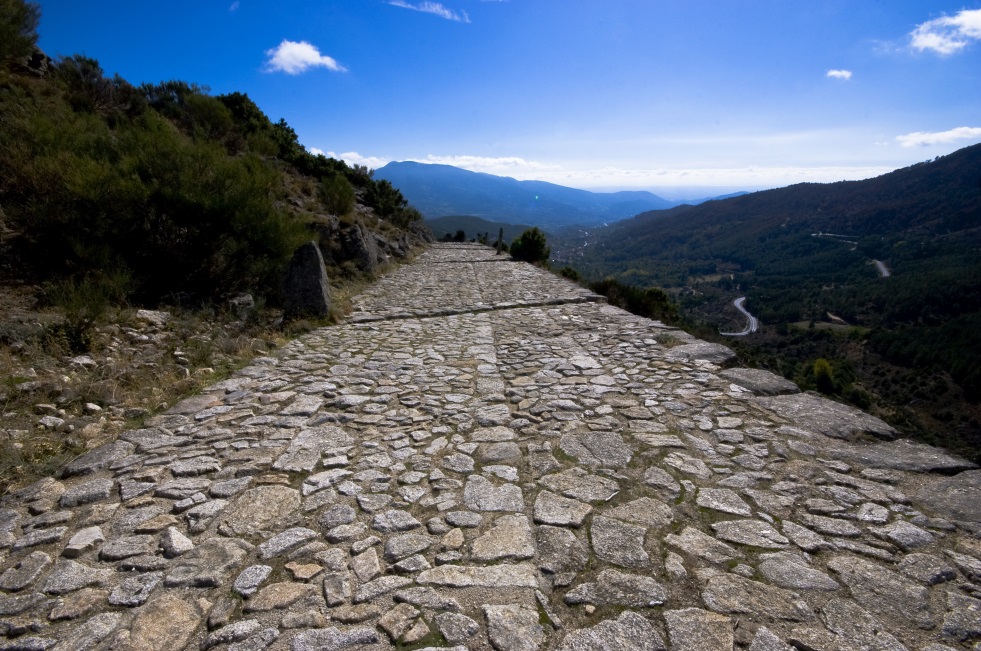 Bóthar Rómhánach é seoa tógadh timpeall 2000 bliain ó shin. Sa Spáinn atá an bóthar áirithe seo. Thóg na Rómhánaigh bóithre breátha gach áit dá ndeachaigh siad, mar go raibh siad ag iarraidh gach cuid den impireacht
a cheangal leis an Róimh.
Cliceáil ar an nasc thíos chun 3 fhíseáin ghearra faoi bhóithre na Róimhe a fheiceáil: http://www.history.com/videos/where-did-it-come-from-ancient-rome---mobile-society
Céard é seo?
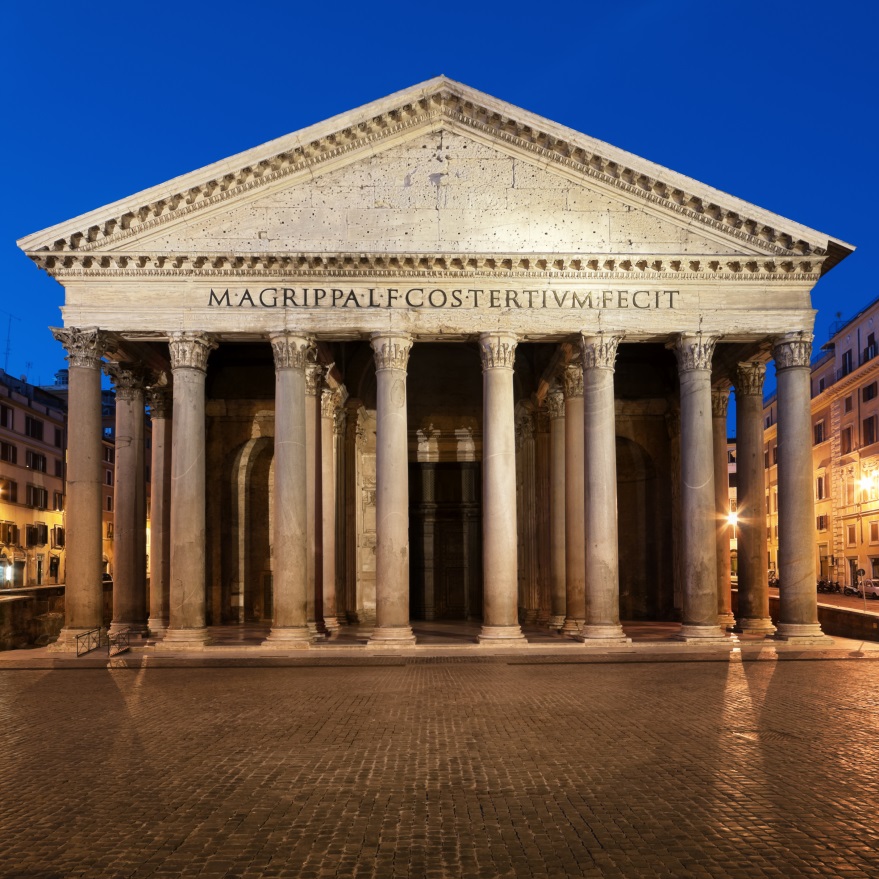 Seo Teampall na nDéithe sa Róimh. Thóg na Rómhánaigh teampaill mar seo ar fud na himpireachta in onóir dá gcuid déithe. Chuaigh na daoine go dtí na teampaill chun a bheith ag guí agus chun buíochas a ghabháil leis na déithe.
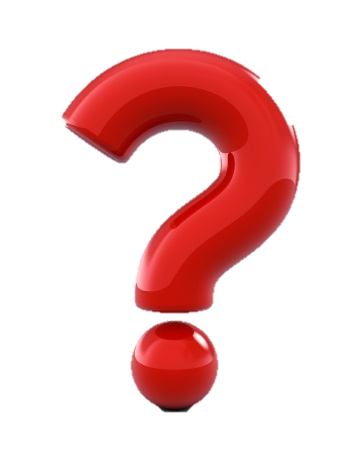 Bhí a lán déithe éagsúla ag na Rómhánaigh. Seo cuid acu:
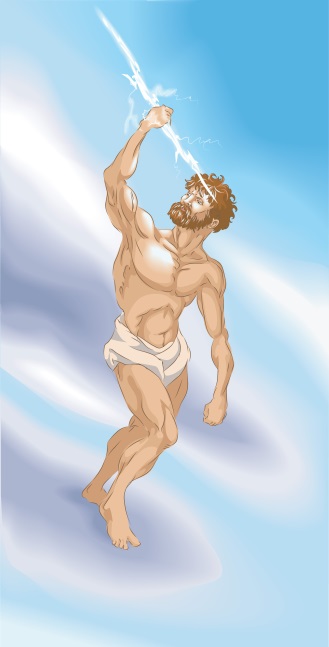 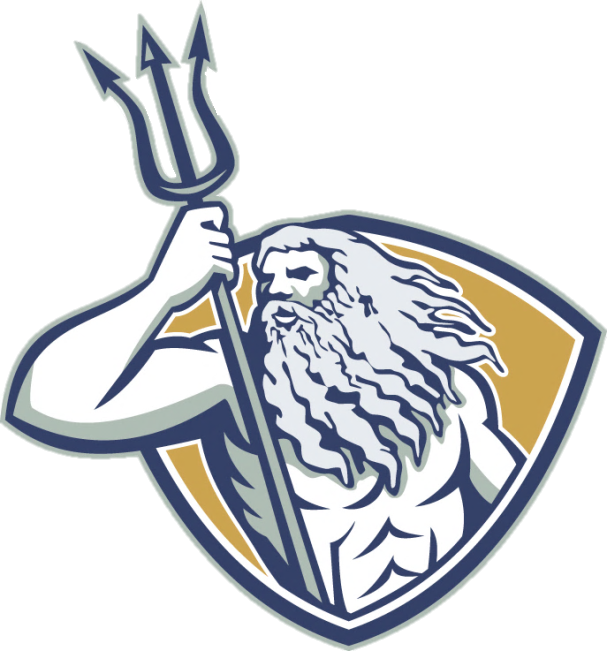 Dia na Farraige
Iúpatar
Rí na nDéithe agus Dia na Spéire
Neiptiún
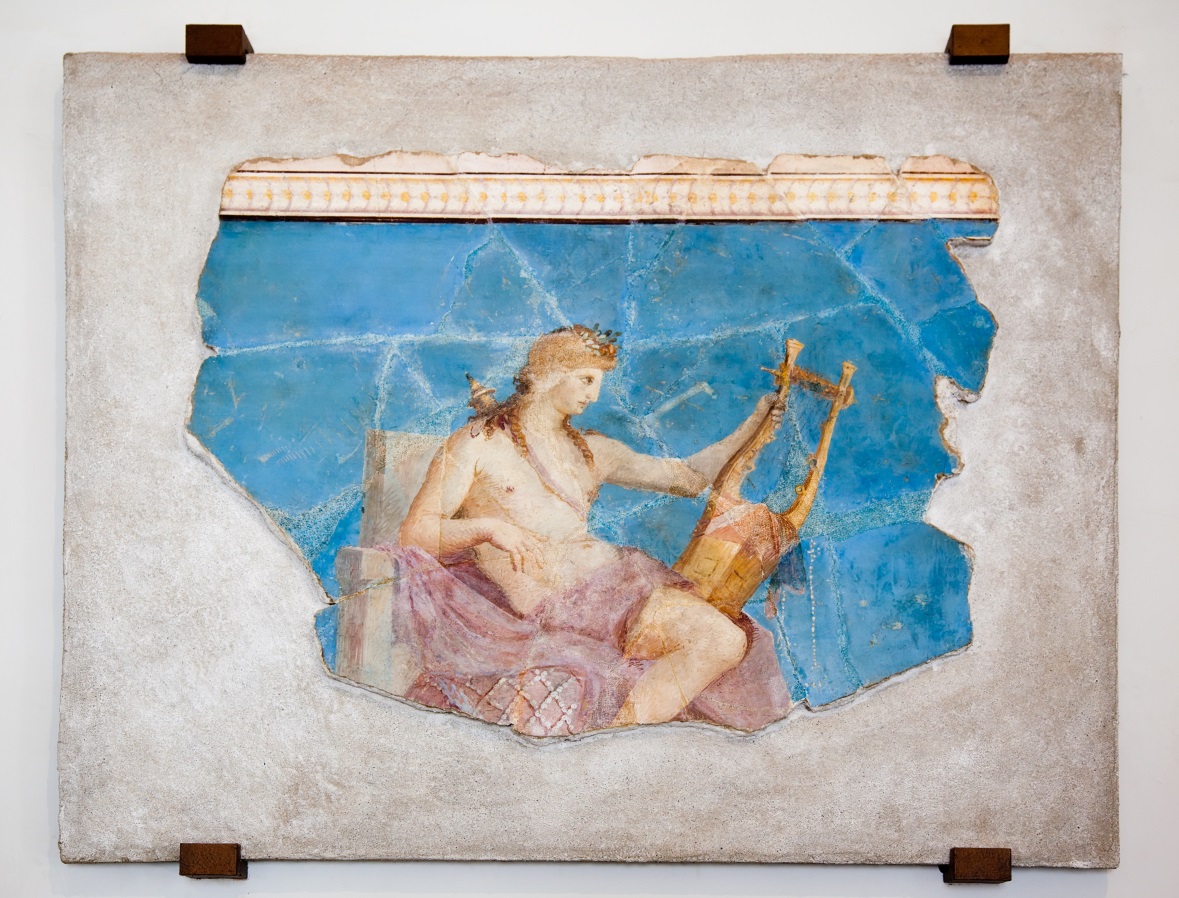 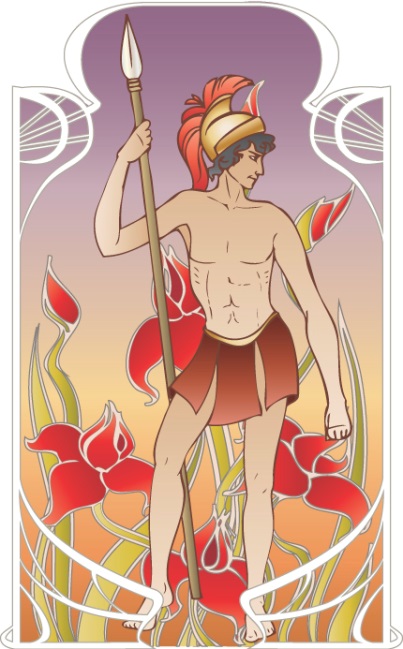 Apalló
Mars
Dia an Chogaidh
Dia na Gréine
Céard é seo?
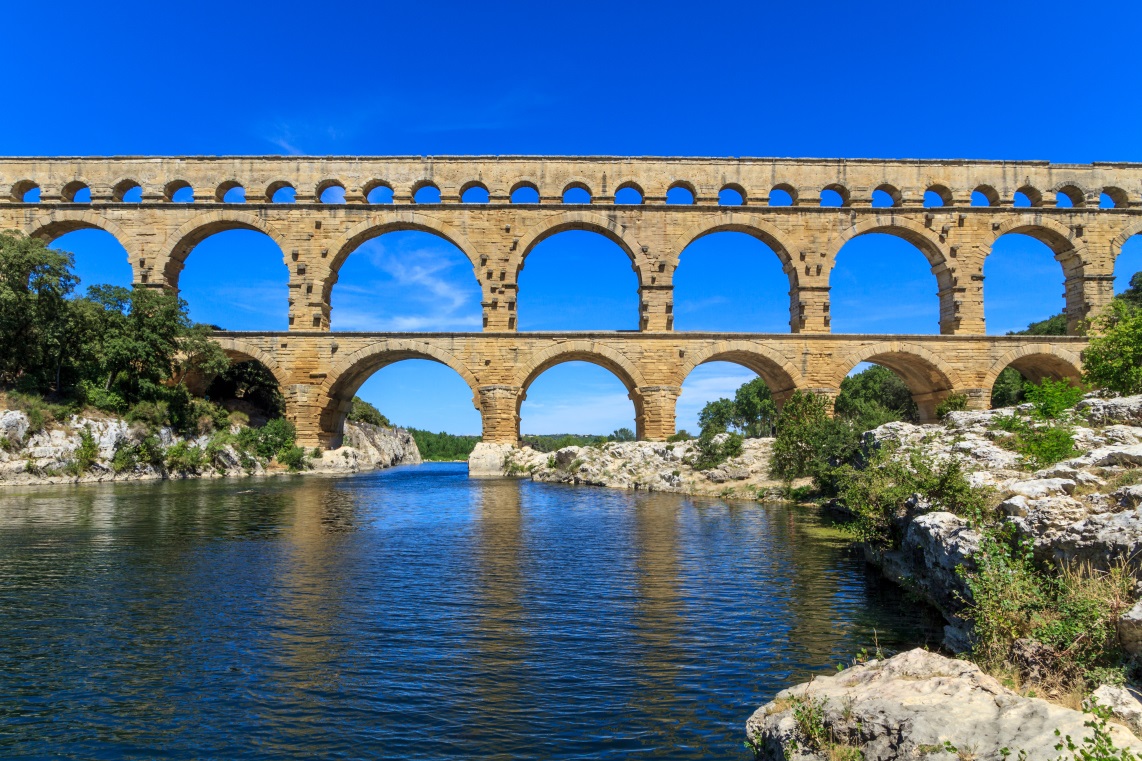 Seo uiscerian a thóg na Rómhánaigh sa Fhrainc timpeall 2000 bliain ó shin.
Tá sé fós ina sheasamh
sa lá atá inniu ann.
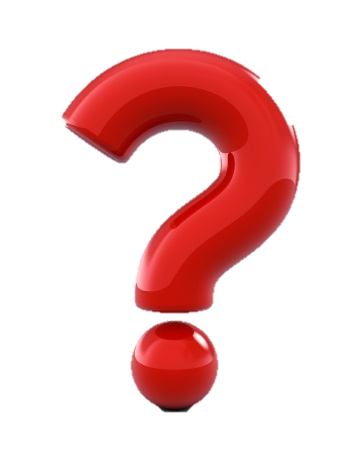 Cén úsáid a bhaintí as an uiscerian, meas tú?
Innealtóirí móra ba ea na Rómhánaigh. Thóg siad uiscerianta mar seo chun uisce a thabhairt ó na lochanna go dtí na bailte agus na cathracha.
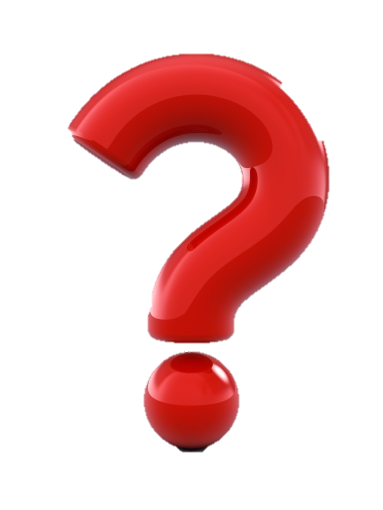 Céard é seo?
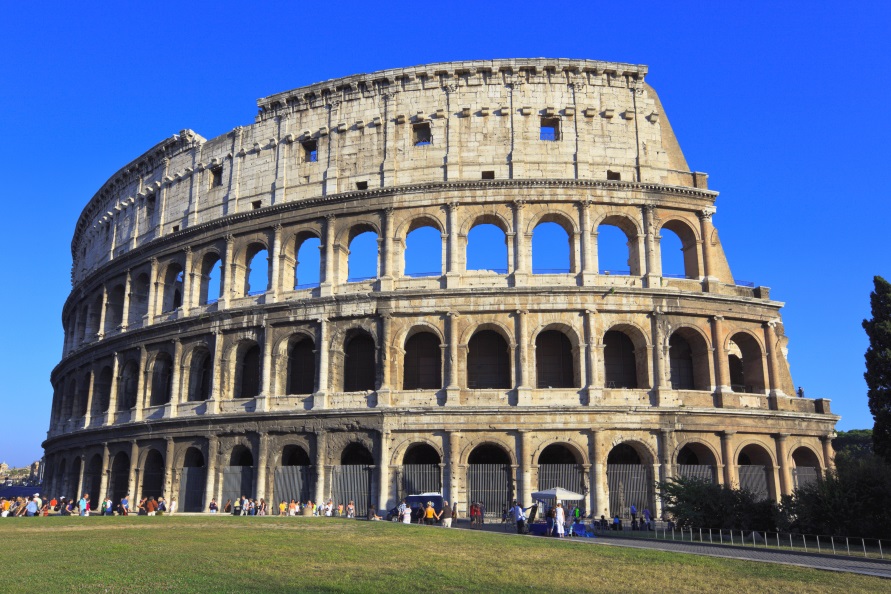 Seo é an Colasaem sa Róimh. Amfaitéatar atá ann. Tógadh amfaitéatair cosúil leis seo ar fud na himpireachta.
http://www.history.com/topics/ancient-history/colosseum/videos/where-did-it-come-from-ancient-romes-stadium?m=528e394da93ae&s=undefined&f=1&free=false
Le linn thréimhse na himpireachta bhíodh cluichí comhraic ar bun sa Cholasaem. Gliairí a thugtaí ar na daoine a ghlacadh páirt sna cluichí comhraic sin. Uaireanta throideadh ainmhithe fiáine agus daoine a chéile ann agus in amanna mharaídís a chéile. Chuirtí rásaí carbad ar siúl sa Cholasaem freisin. http://www.history.com/topics/ancient-history/colosseum/videos/games-in-the-coliseum?m=528e394da93ae&s=undefined&f=1&free=false
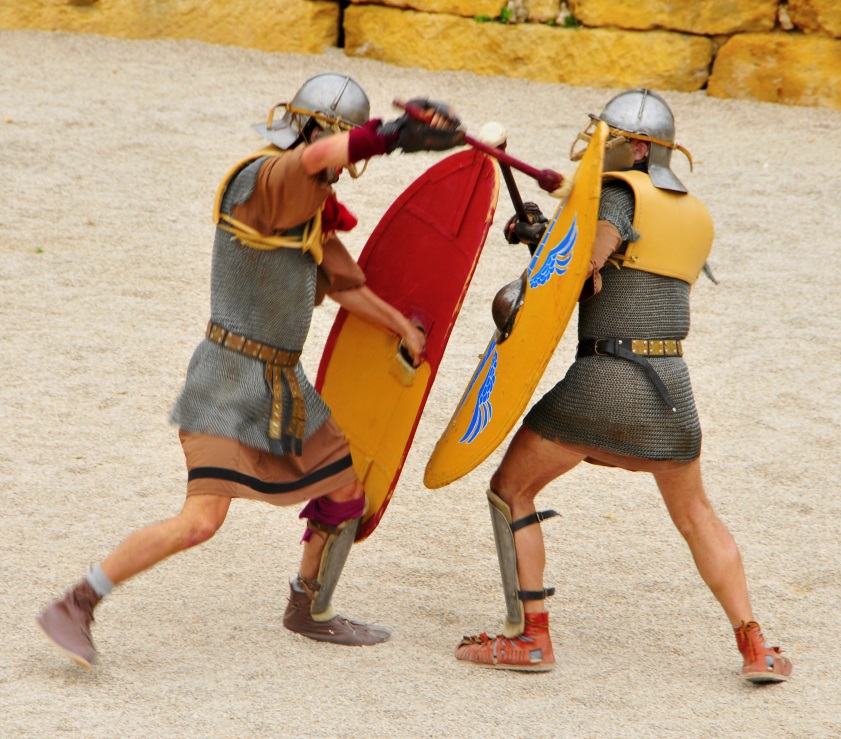 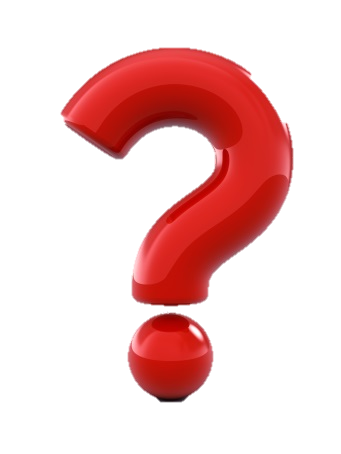 Céard é seo?
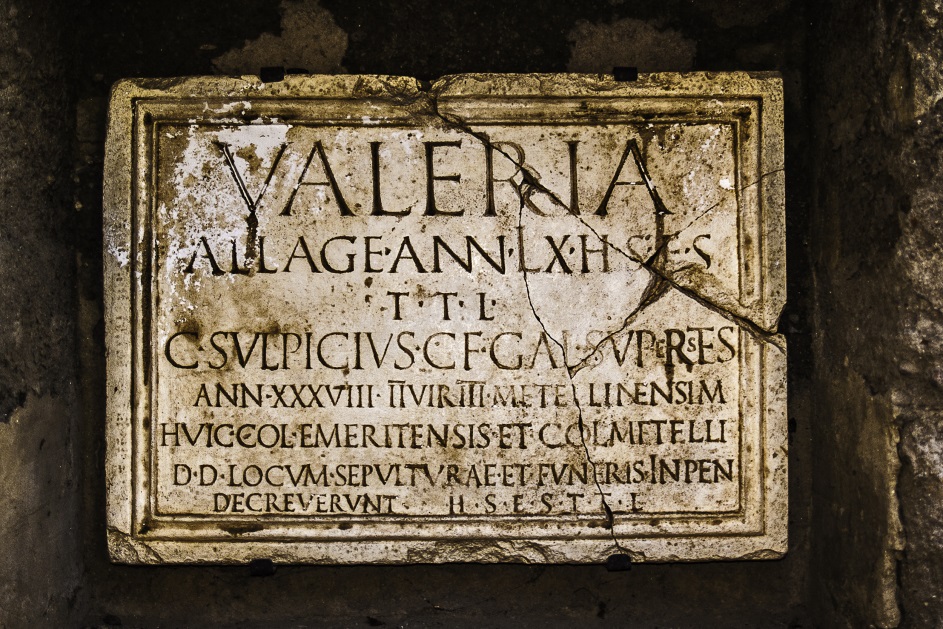 Leac uaighe ón tSean-Róimh atá ann.
Cén teanga atá scríofa uirthi, meas tú?
An Laidin atá ann. Ba í an Laidin teanga oifigiúil Impireacht na Róimhe.
Is féidir linn eolas a fháil ar an saol a bhíodh ag na daoine in Impireacht na Róimhe sna téacsanna éagsúla a scríobh scoláirí a mhair sa tSean-Róimh. Cad eile a thabharfadh eolas dúinn ar an saol in Impireacht na Róimhe, meas tú?
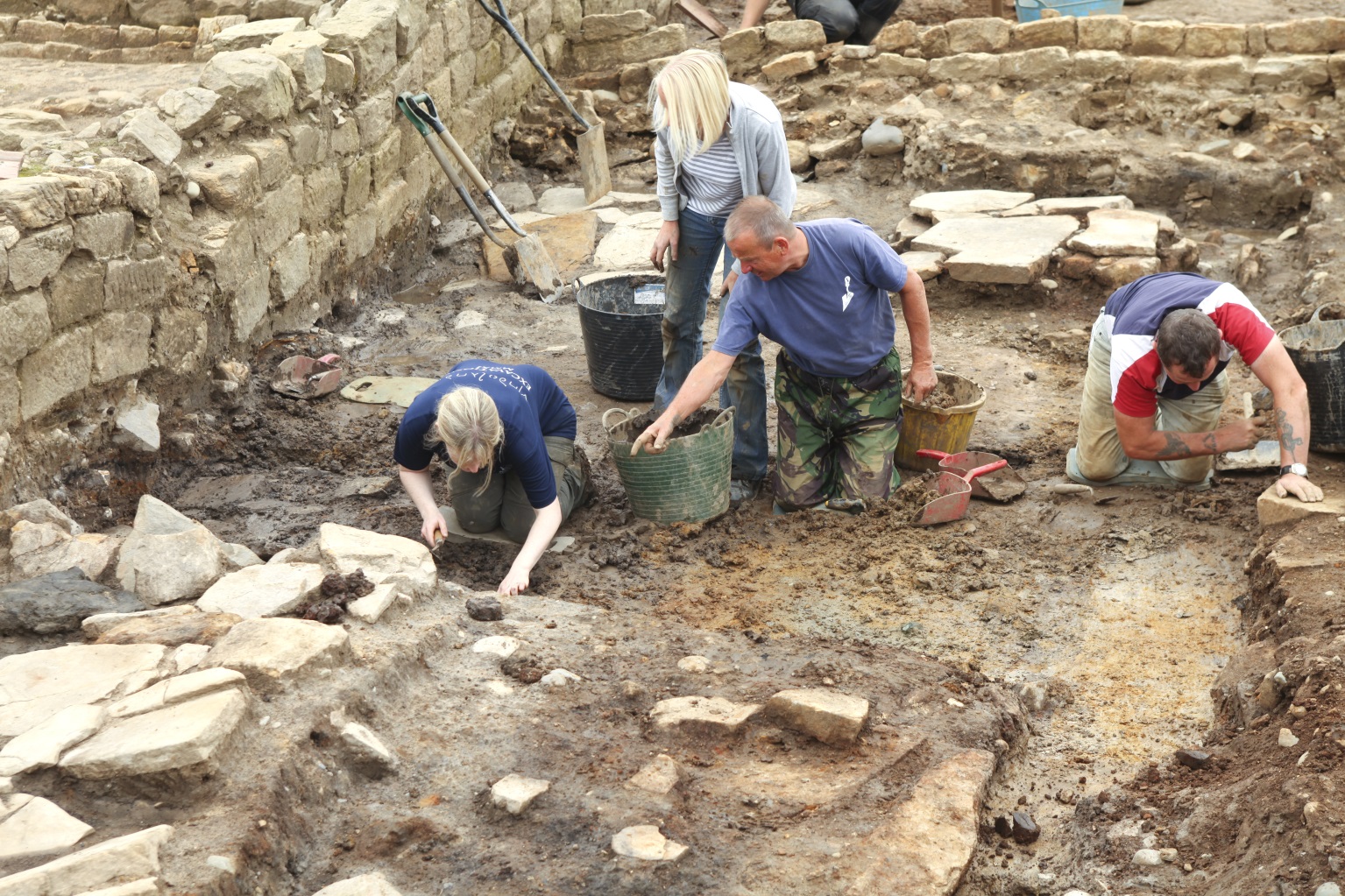 Slí amháin le heolas a fháil ar an saol in Impireacht na Róimhe ná breathnú ar na nithe a d’fhág na Rómhánaigh ina ndiaidh. Déanann seandálaithe tochailt sa talamh chun teacht ar na nithe sin. Fianaise is ea na nithe sin ar an gcineál saoil a bhí ag na Rómhánaigh fadó.
An lá atá inniu ann.
Amlíne
RCh
AD
2000
400
200
1000
1200
1400
1600
1800
200
400
600
800
600
0
Mhair Impireacht na Róimhe ón mbliain 27 RCh, nuair a ceapadh an chéad impire, go dtí AD 476 nuair a baineadh an chumhacht den impire deireanach. Ina dhiaidh sin tháinig treibheanna eile i gcumhacht san Eoraip.
Fíor nó Bréagach?
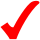 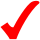 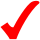 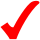 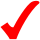 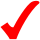 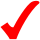 Tá tuilleadh eolais le fáil ar na suíomhanna  seo:
http://www.bbc.co.uk/schools/primaryhistory/romans/

http://www.cogg.ie/StudentMaterials/includes/documents/SD9720%20Eureka%205.4%20Irish.pdf 

http://www.knowtheromans.co.uk/

Is féidir míreanna mearaí a dhéanamh ar an suíomh seo: 
http://knowtheromans.co.uk/Games/JigsawGame/
Is féidir féachaint ar fhíseáin faoin tSean-Róimh ar na naisc thíos:
http://www.youtube.com/watch?v=475sbcUj9t4 

http://www.youtube.com/watch?v=D-VmbxpEFAA
Íomhánna:
Shutterstock
Christine Warner

Rinneadh gach iarracht teacht ar úinéir an chóipchirt i gcás na n‑íomhánna atá ar na sleamhnáin seo. Má rinneadh faillí ar aon bhealach
ó thaobh cóipchirt de ba cheart d’úinéir an chóipchirt teagmháil
a dhéanamh leis na foilsitheoirí. Beidh na foilsitheoirí lántoilteanach socruithe cuí a dhéanamh leis.

© Foras na Gaeilge, 2014

An Gúm, 24-27 Sráid Fhreidric Thuaidh, Baile Átha Cliath 1
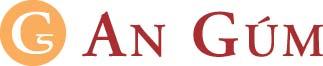